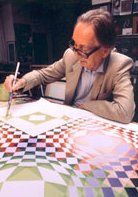 Victor Vasarely, né le 9 avril 1906 à Pécs mort le 15 mars 1997 à Paris, est un plasticien hongrois, naturalisé français en 1961, reconnu comme étant le père de l'art optique. Vasarely développe son propre modèle d'art abstrait  géométrique, travaillant dans divers matériaux mais employant unnombre minimal de formes et de couleurs
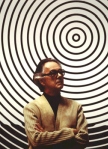 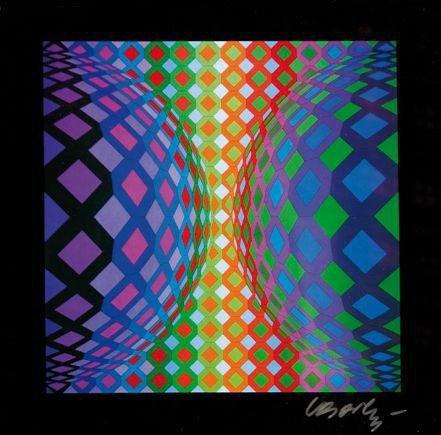 Sans titre
Estampe originale sur papier
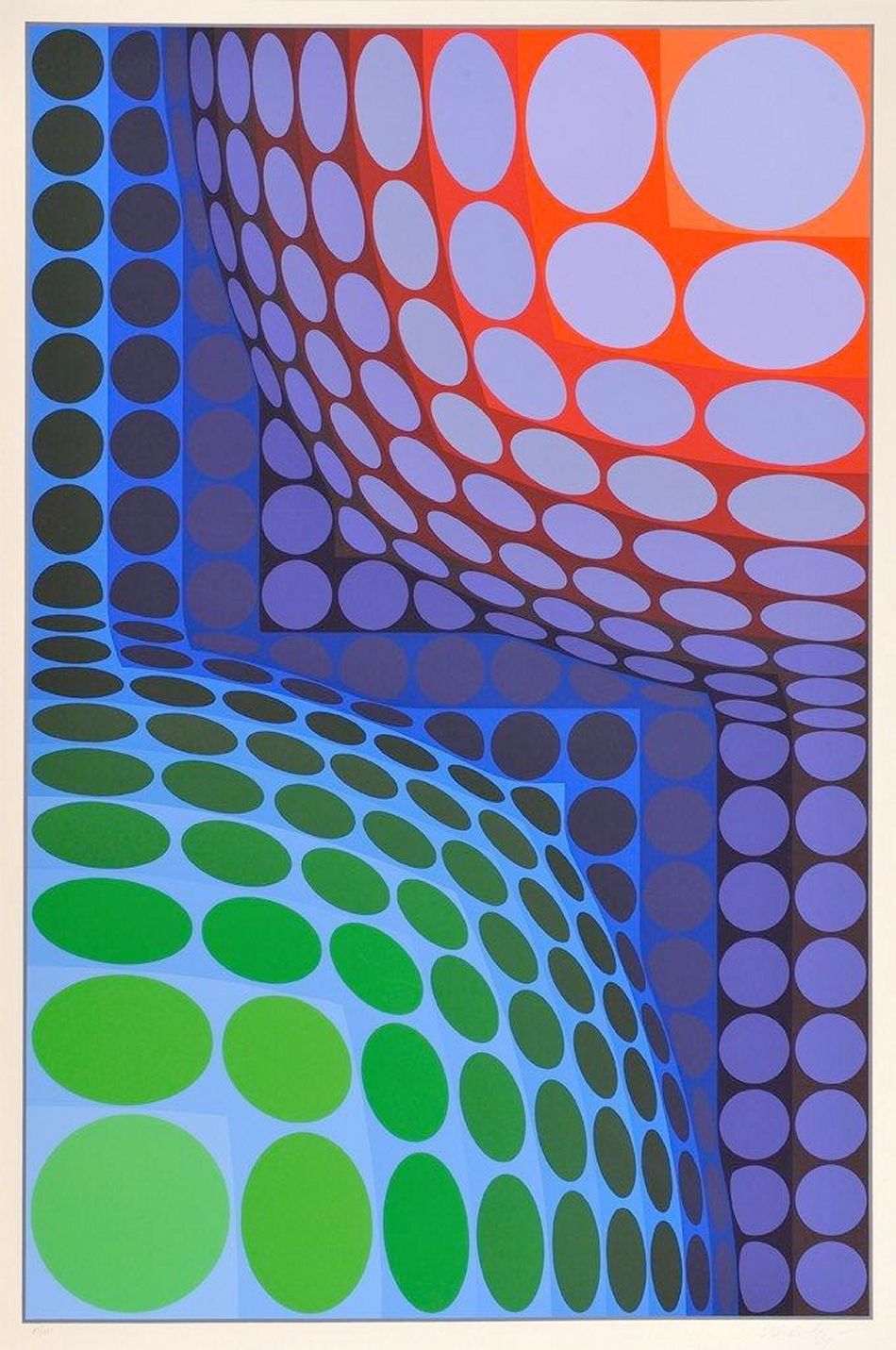 Bi Vega
Estampe originale
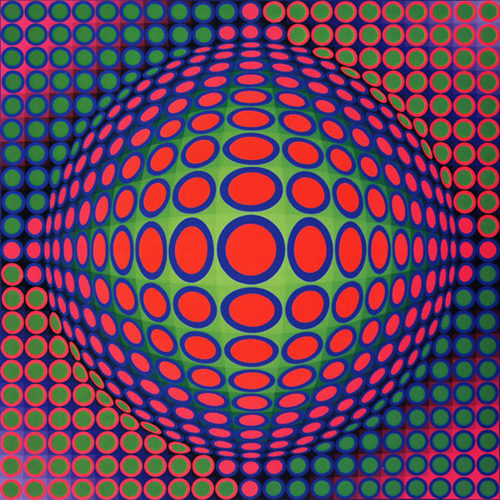 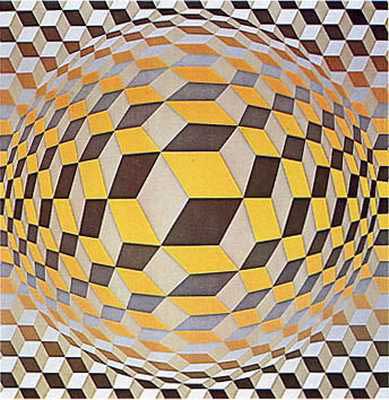 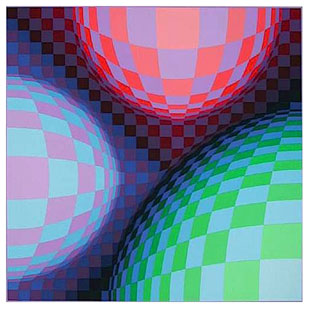 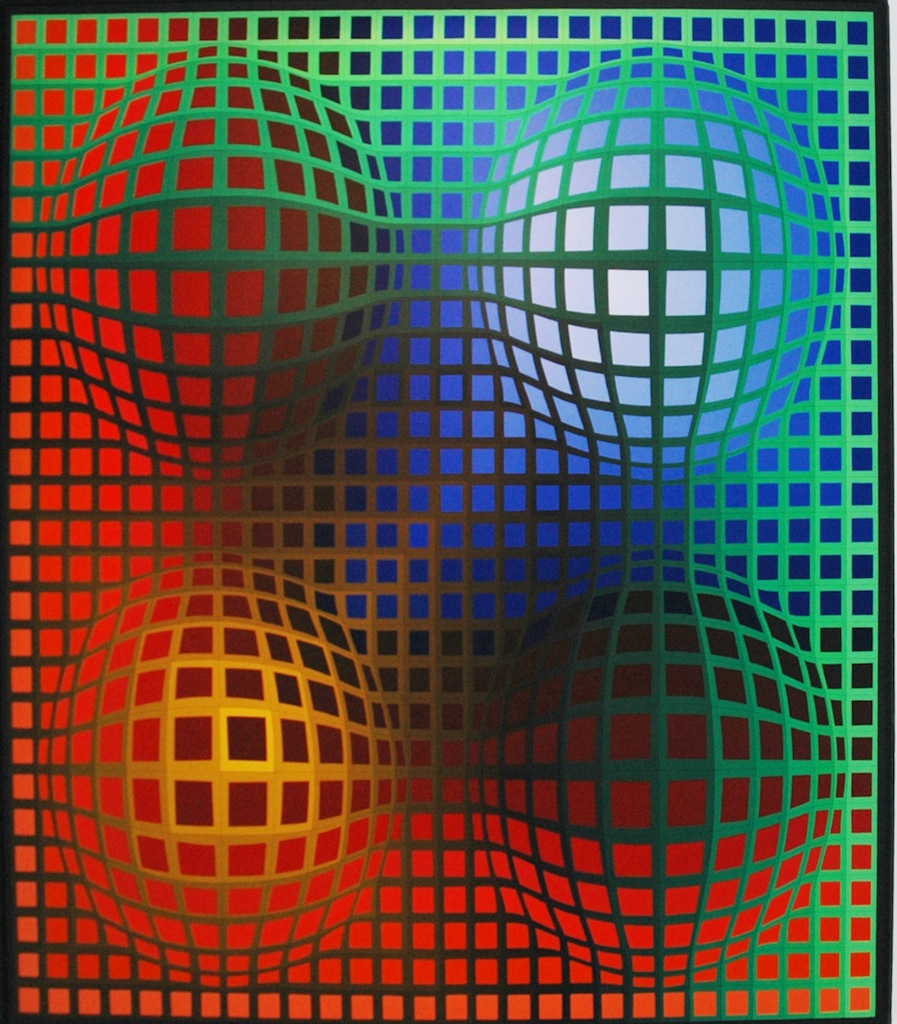 Vega-Arny , 1970-72 Oil on canvas 150 x 150 cmunique artwork
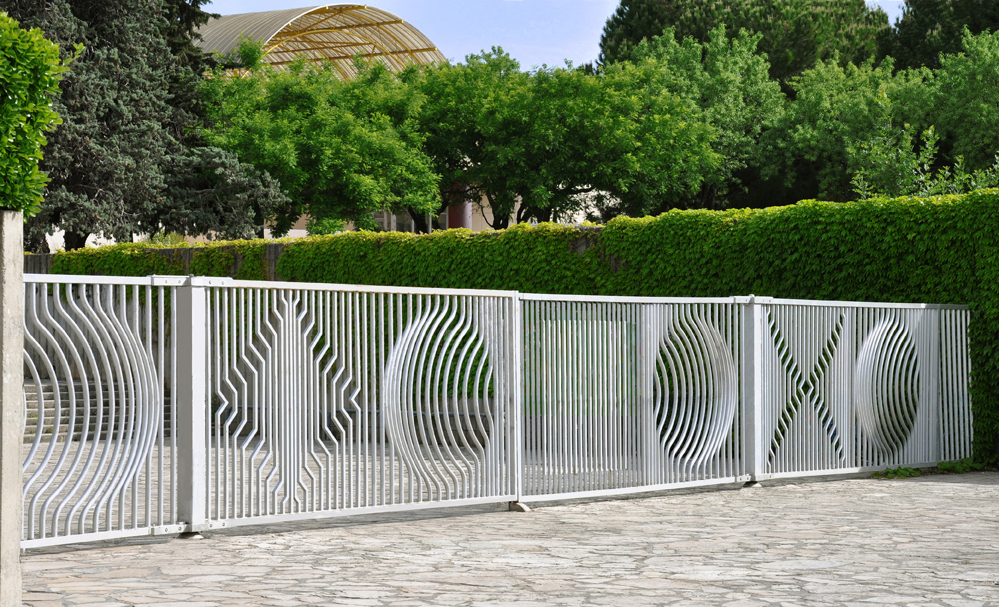 Il a conçu ce portail d’entrée pour l’Université des Lettres de Montpellier
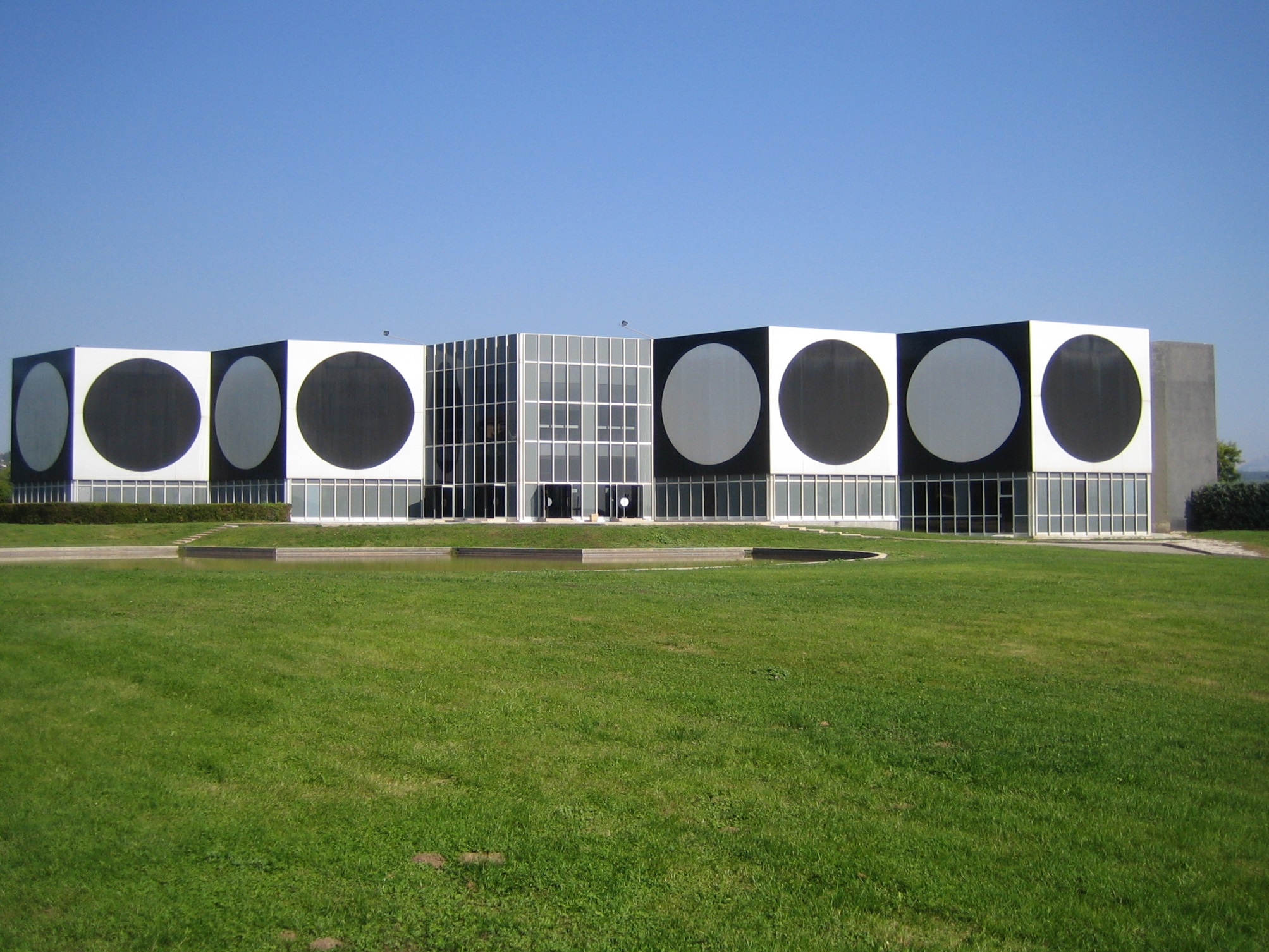 Musée fondation Vasarely à Aix en Provence
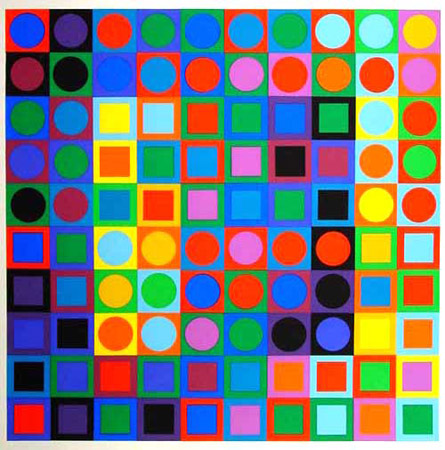 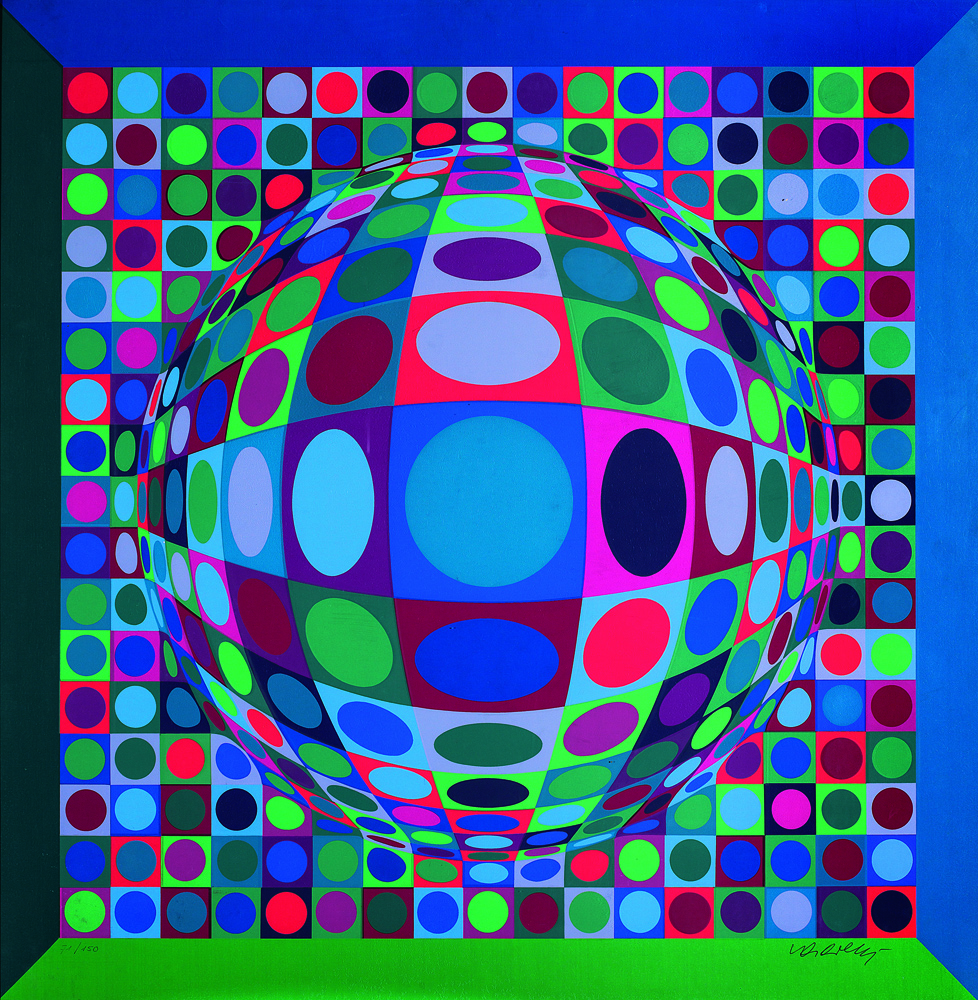 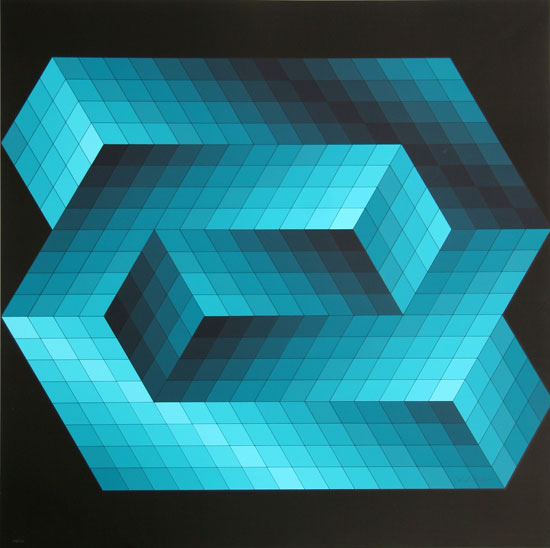 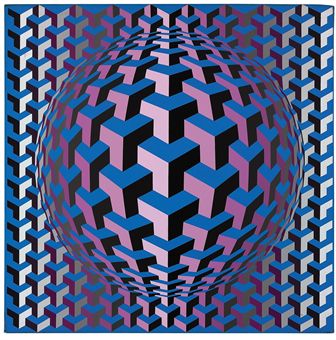 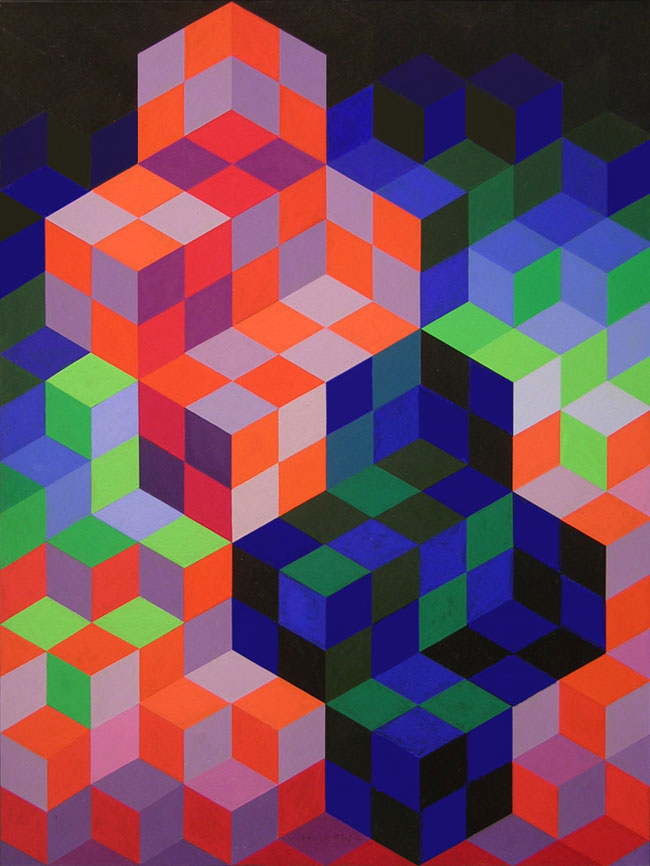 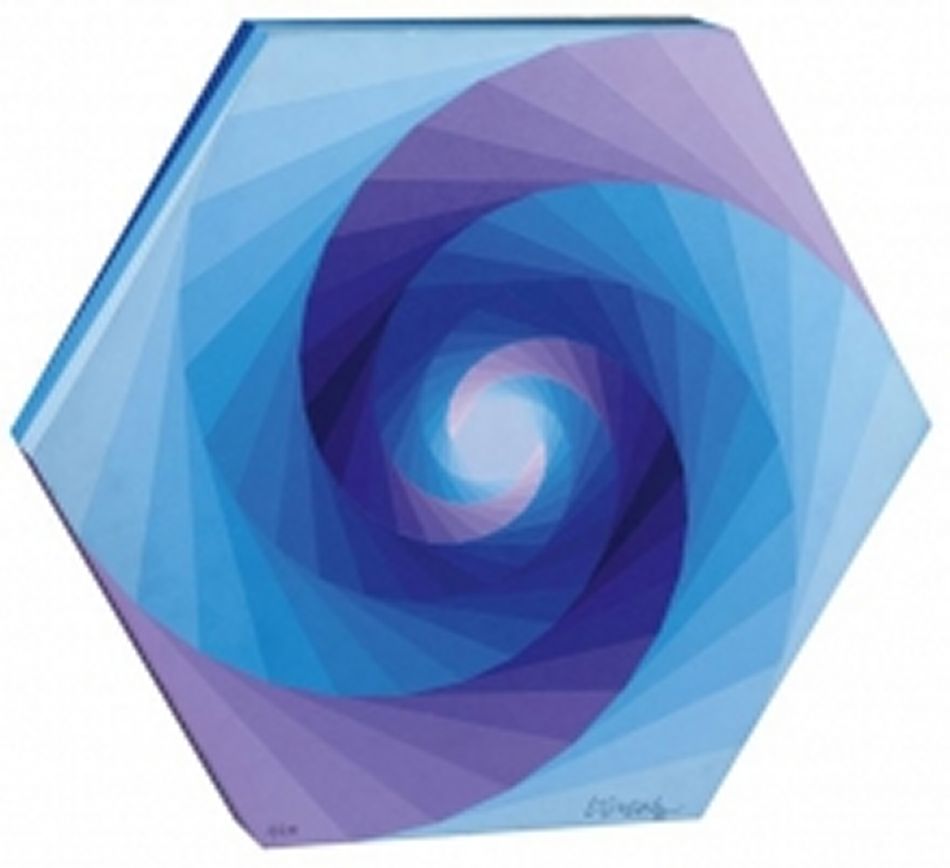 Composition cinétique
Sculpture en bois
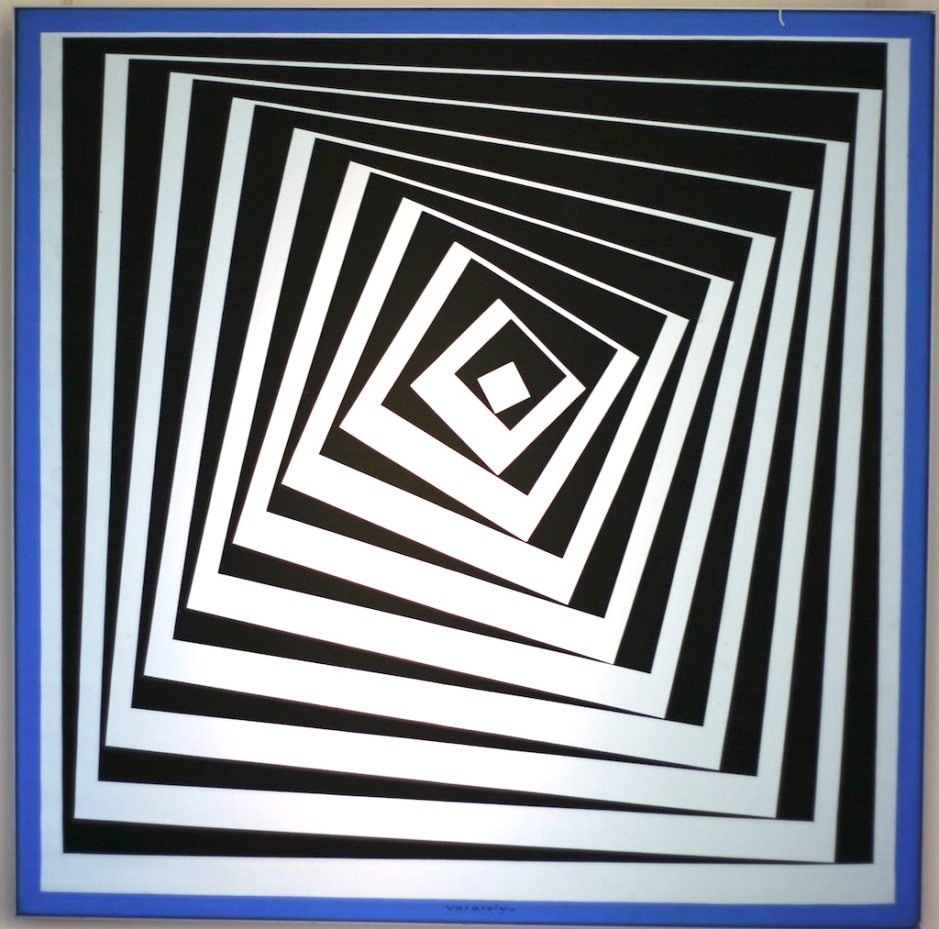 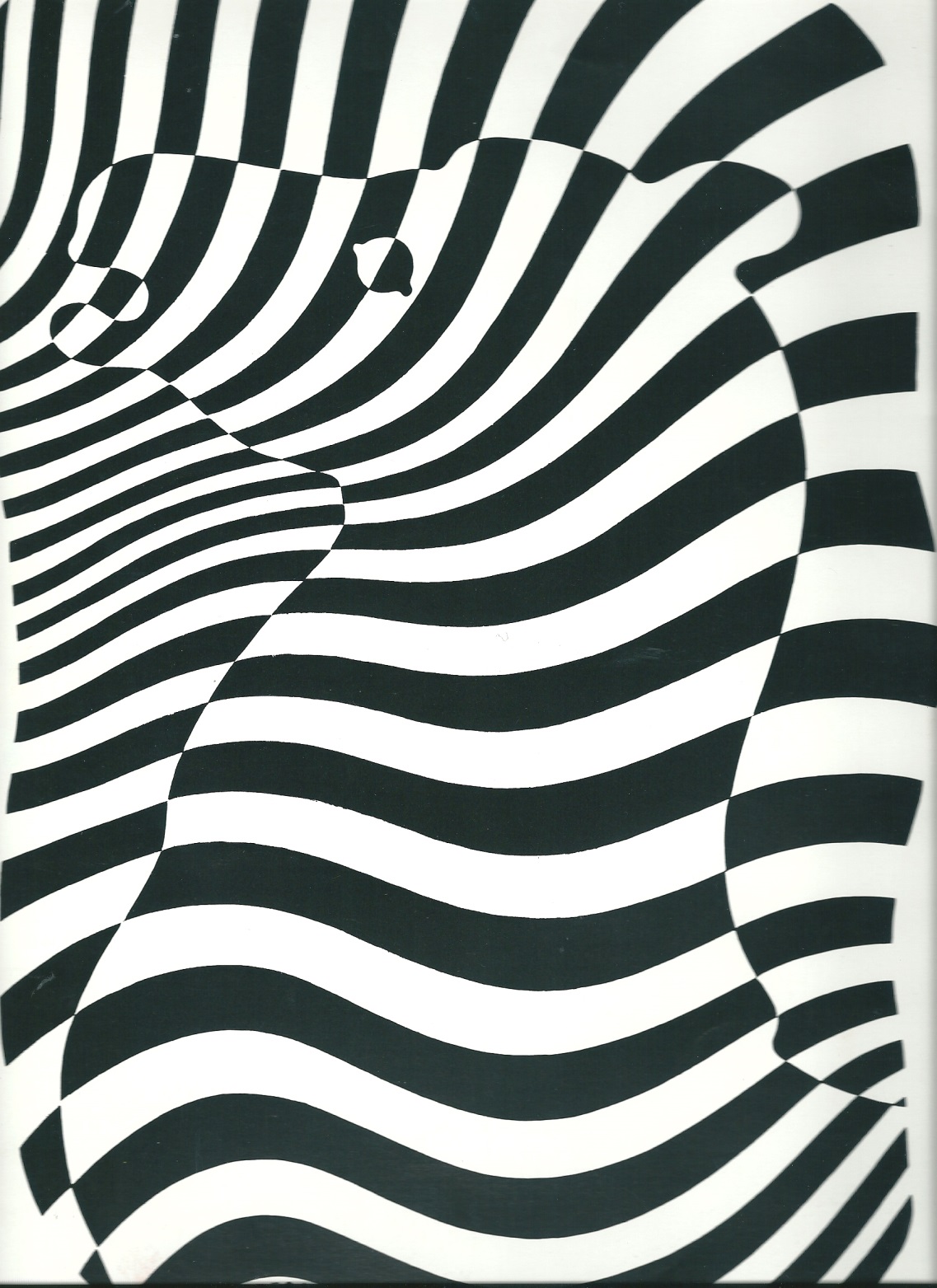 Zebra (1938),
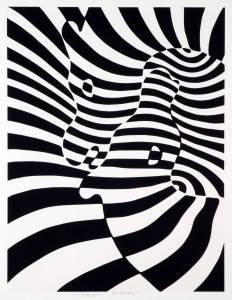 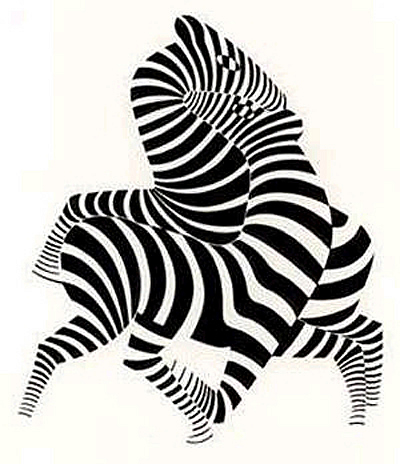 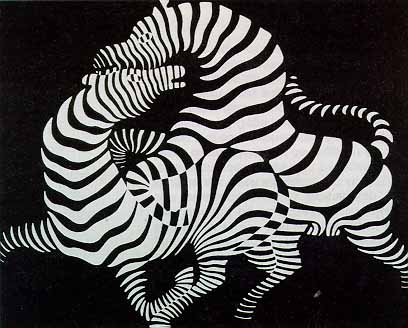 Comment allons-nous procéder ?
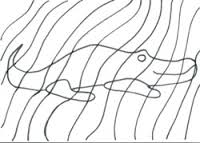 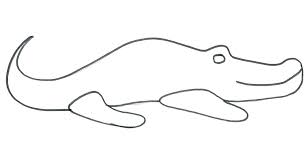 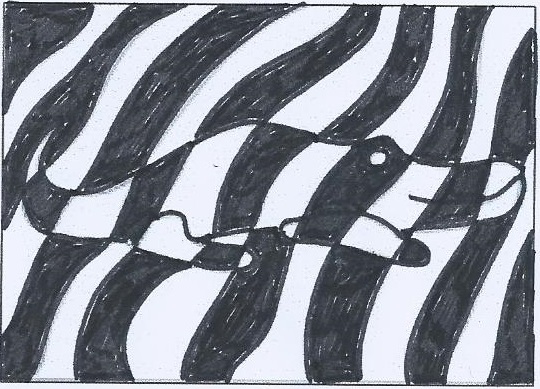 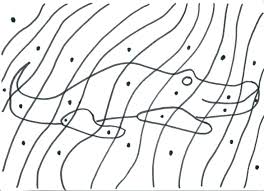